Railway Wagon / Coach
Tracking Solution
Overall Solution
RFID Reader & Antenna will be fixed at railway Track left and   right side of the track.

RFID tags will be pasted in each wagons and each coach 

When train will passes in differents station our Raeder will read    RFID Tags and same tag id will send to the centralize server .

Data will send to the server for the matching tags otherwise   system will display error message and send a mail to the particular railway station master. Hooter and tower Light will automatically started for Mismatch data.
Solution Architecture
RFID Reader
Cellular Connectivity
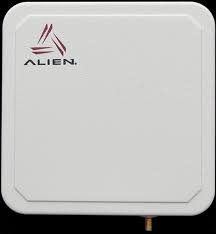 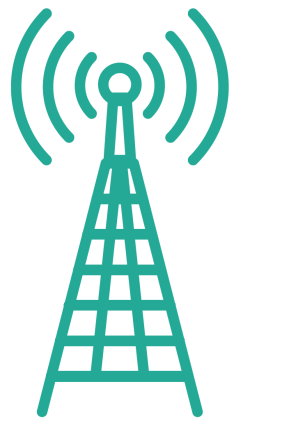 Antenna 3
Antenna 1
Antenna 0
Antenna 4
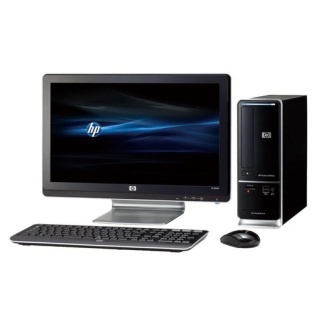 RFID Server
Site Layout Top View.
Ant 0
Ant 2
Ant 1
Ant 3
RFID Reader box
Railway Track Antenna installed layout diagram
Purpose
Government wanted to increase operational efficiency by tracking the movements of its freight trains from the border and station throughout the entire rail network.

 For this purpose, the company opted for a Stallion RFID solution which was installed by the system integrator Trinity System with the help of Alien RFID Reader.

Train carried out a test phase to lay the foundation for real-time tracking of some 4,000 railway carriages.
Railway Tracking System Features
Wagon or Coach tracking Application will replace the manual security checking.

Auto Identification of Wagon/ Coach using RFID Tag

Live Tracking of runing coach at different stations.

Will able to send mail / Hooter alarm in case of mismatch Wagon / Coach.

Will provide the Monthly and Daily  basis report .
Report Features
EPC detail of tag for different wagons / Coach

Individual Tag count of each RFID tagged   wagon

 Date and time of tag reading
Result
The Stallion solution fully met the requirements of the customer. 

Real-time data can be generated, analysed,filtered and also cached in the event of a network failure.

Using intelligent Stallion RFID software, planning an process security decisions can now be made more quickly and reliably.

The rail company can now look forward to optimised logistical planning and, as a result of this, an enhanced overview of the network utilisation and improved calculation of the service life for the leased carriages.
Thank You
THANK Y
For your wathcing